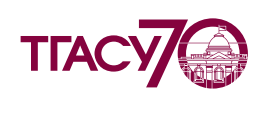 Профориентационная работа ТГАСУ с обучающимися 5-11 классов
Томск-2023
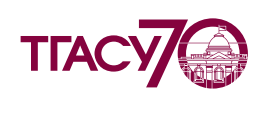 Масштабные мероприятия для всех школ Томской области
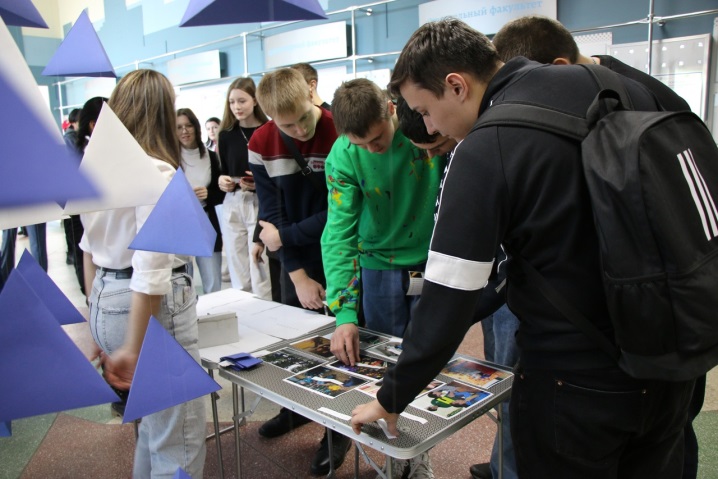 Открытый конкурс рисунков «Томск будущего», «Наука без границ» 
День открытых дверей ТГАСУ «PRO ТГАСУ» 
Конкурс «Lead AB || TSUAB» 
Инженерная олимпиада ТГАСУ для старшеклассников и студентов техникумов и колледжей
Межрегиональный конкурс проектов по экологии «ЭКО-планета» 
Интенсив «Один день из жизни студента. Инженерное проектирование»
Международная конференция «Перспективы развития фундаментальных наук», школьная секция
Олимпиада по рисунку для абитуриентов 
Встречи с абитуриентами и их родителями «Поступи спокойно»
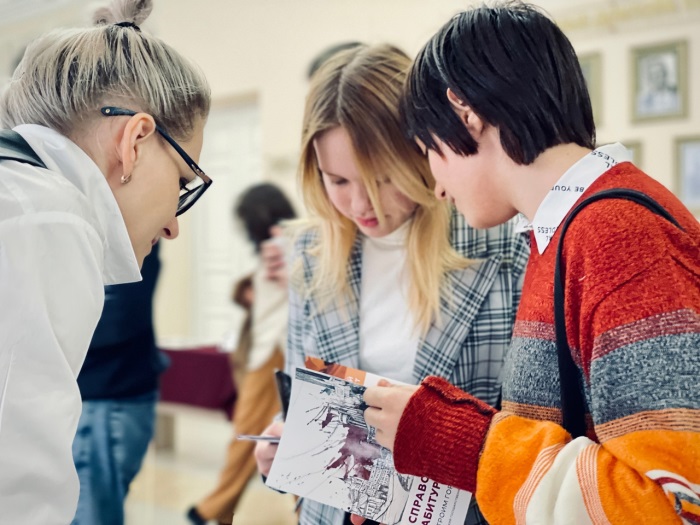 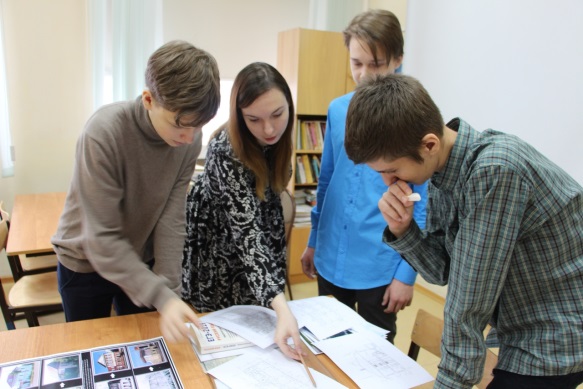 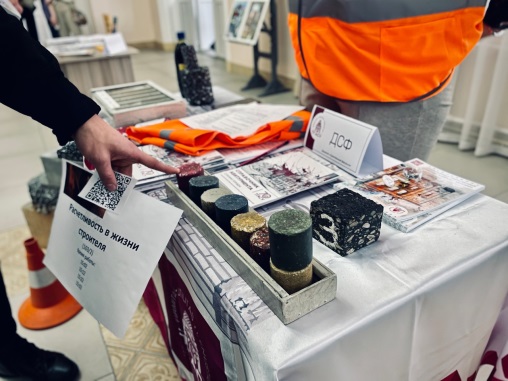 2
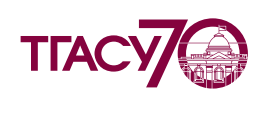 Образовательные программы для обучающихся школ Томской области
Детская Живая лаборатория 
Профориентационная программа для старшеклассников «Мой РОСТ» 
Интеллектуально-игровая платформа на площадке online.tsuab.ru
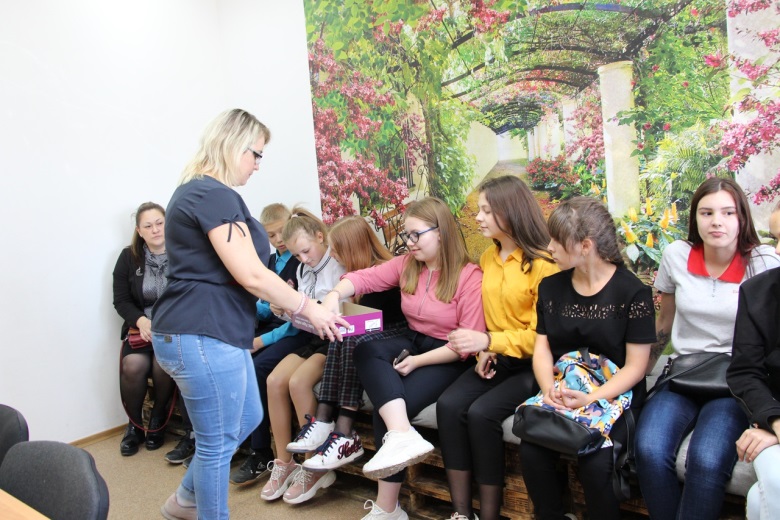 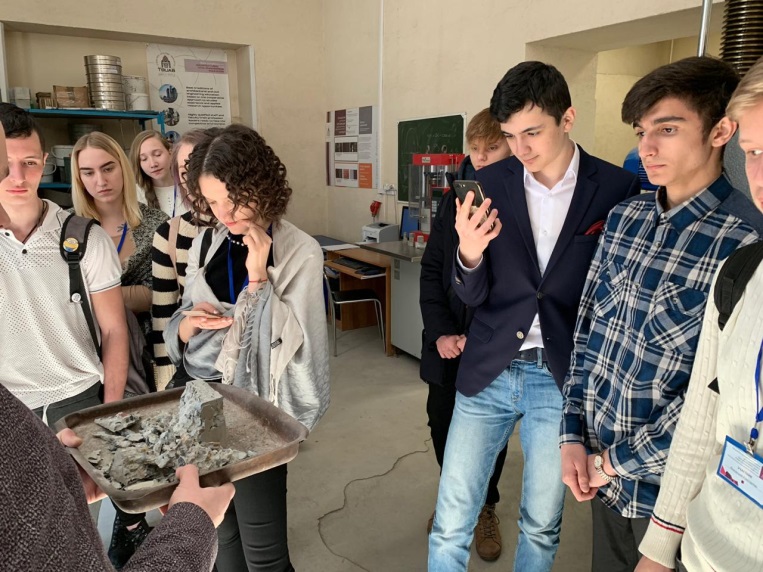 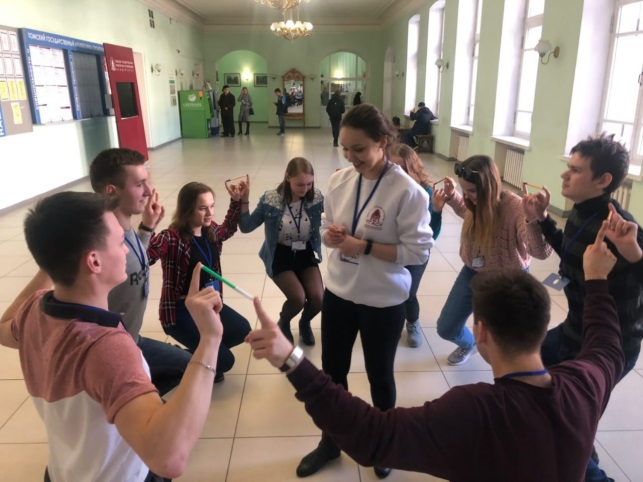 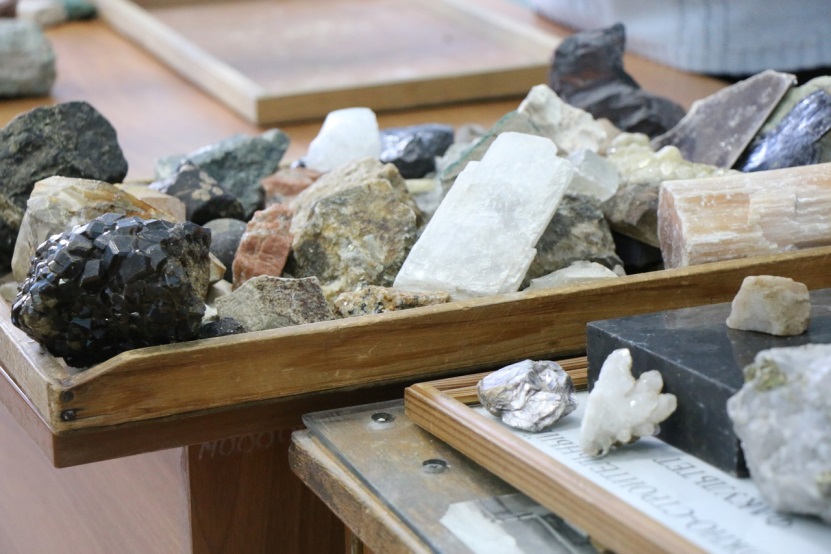 3
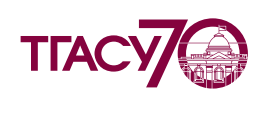 Мероприятия, проводимые университетом, по заявкам от образовательных учреждений
Мастер-классы:
Мастер-класс «Макет города»
Мастер-класс «Конкурс макаронных башен» 
Мастер-класс по паперкрафту «Объемные фигуры и звери»
Мастер-класс «Архитектура мира» 
Мастер-класс «Дизайн интерьера»
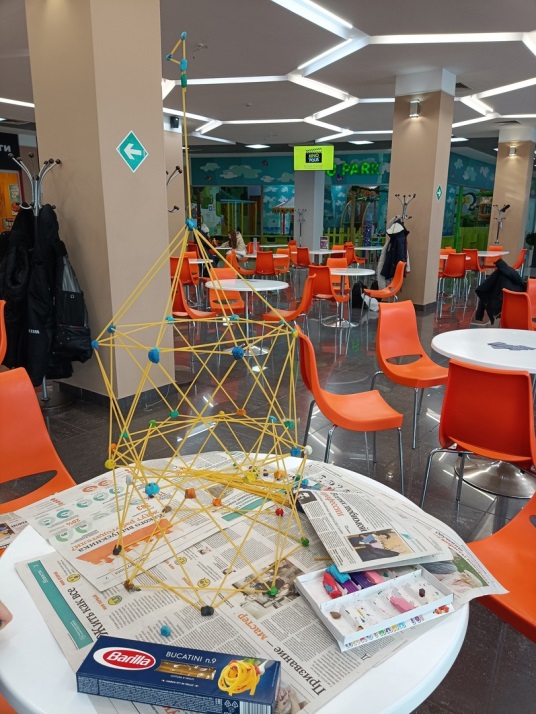 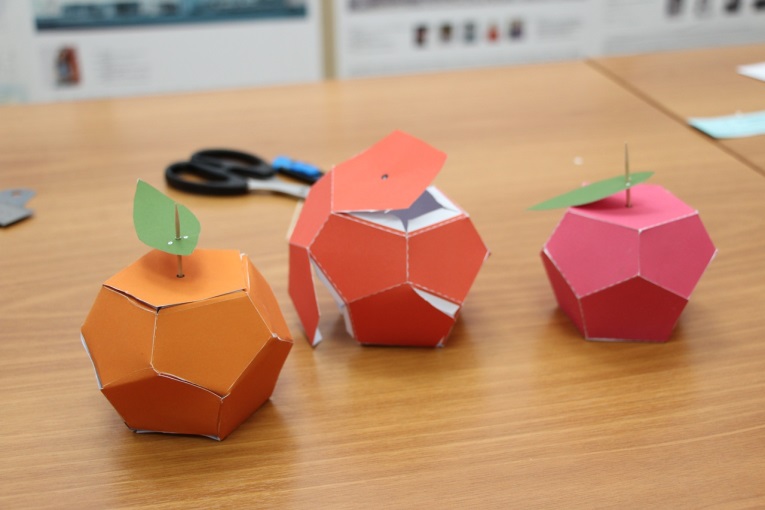 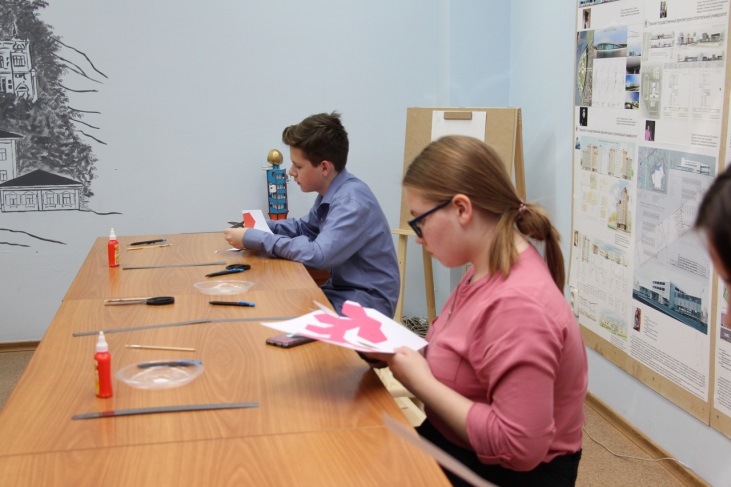 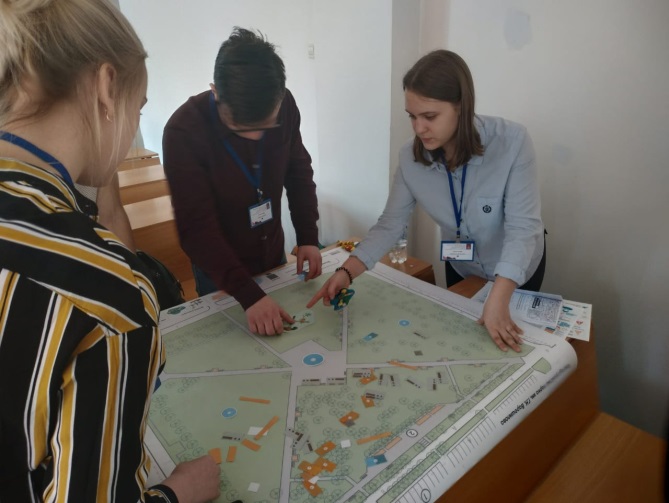 4
Мероприятия, проводимые университетом, по заявкам от образовательных учреждений
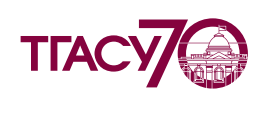 Практикумы:
Интеллектуальная игра «Благоустройство парка»
Практикум «Перспектива» 
Практикум «Геодезическое оборудование»
Практикум «Зонирование квартир»
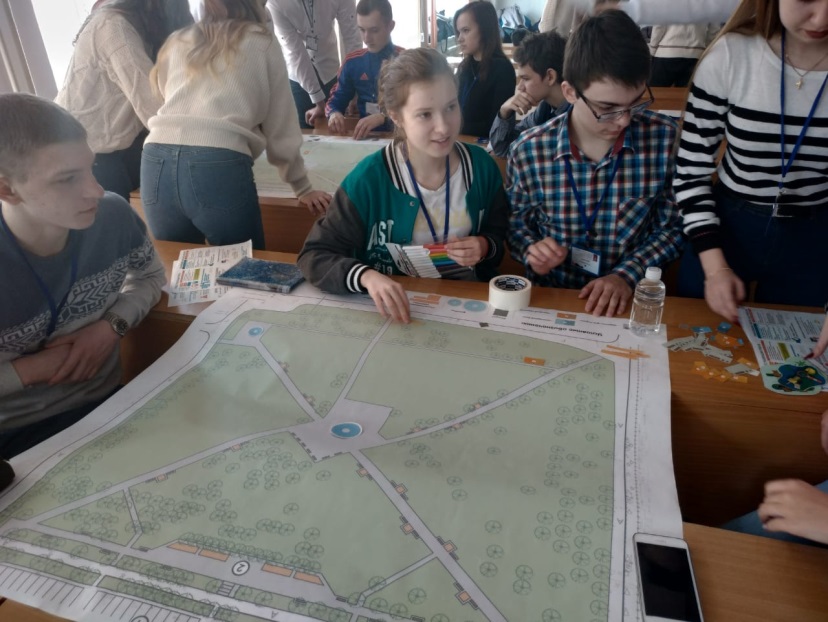 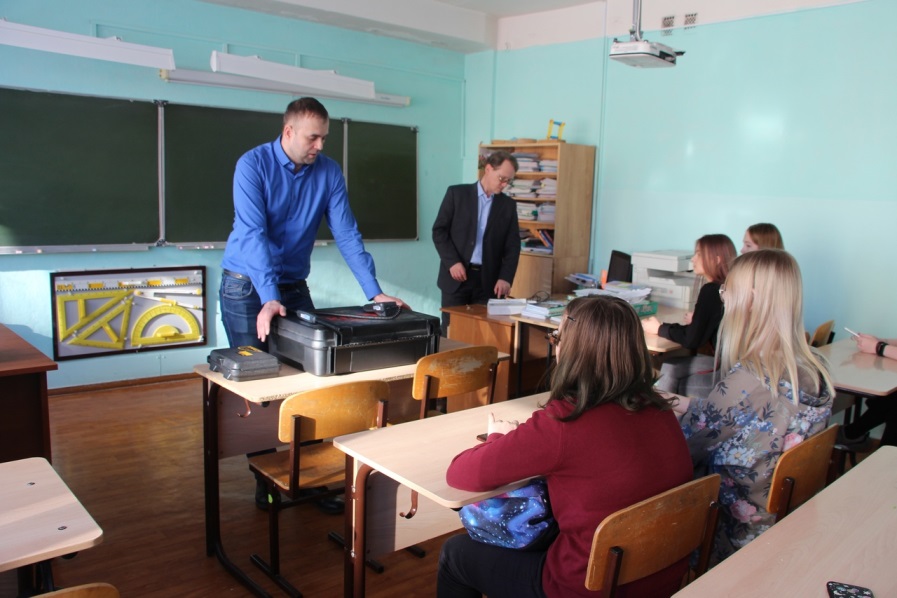 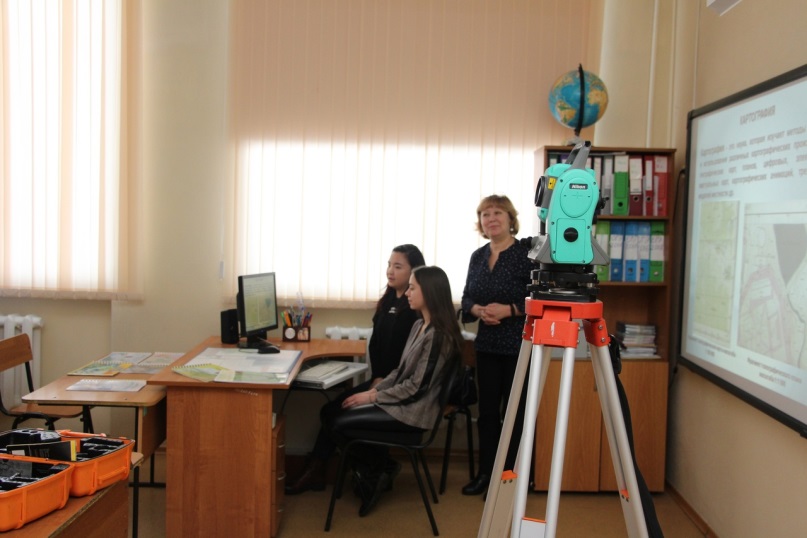 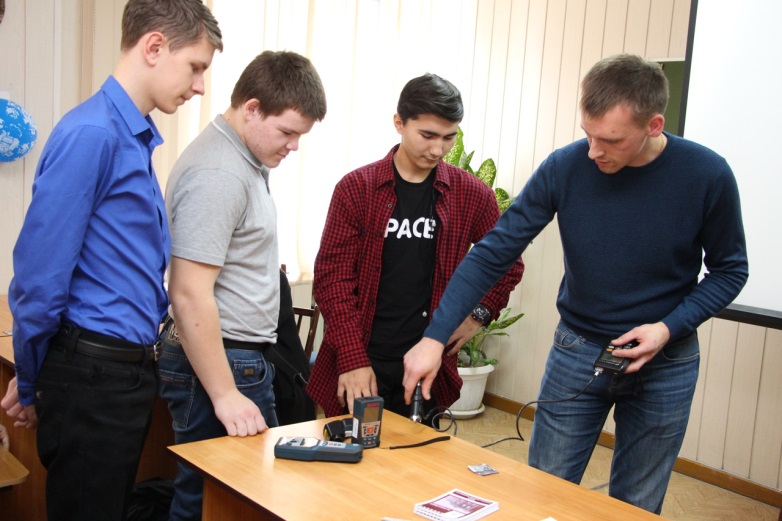 5
Мероприятия, проводимые университетом, по заявкам от образовательных учреждений
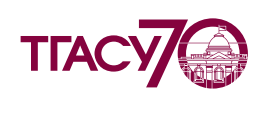 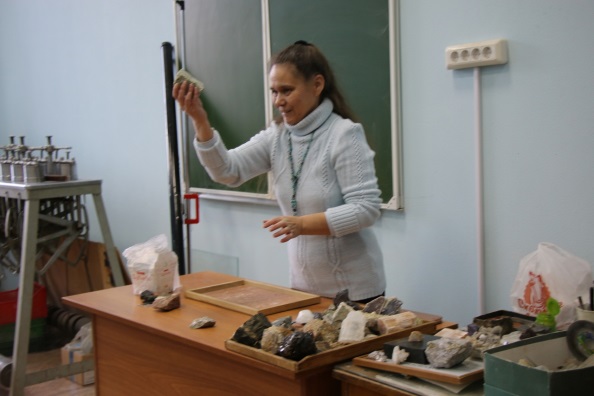 Экскурсии:
Экскурсия в корпуса университета на пл. Соляной:
Техносферная безопасность и инженерная защита окружающей среды;
Водоснабжение и водоотведение; 
Лаборатория железобетонных конструкций; 
Оборудование механико-технологического факультета; 
Кафедра строительных материалов; 
Выставка архитектурных макетов;
Музей ТГАСУ


2.      Экскурсия в корпус университета на ул. 79 гвардейской дивизии: 
Экскурсия в Научно-образовательный центр модернизаций жилищно-коммунального  комплекса регионов Сибири и  Дальнего Востока; 
Музей геодезии и картографии
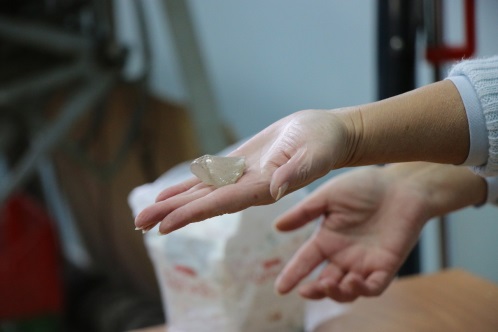 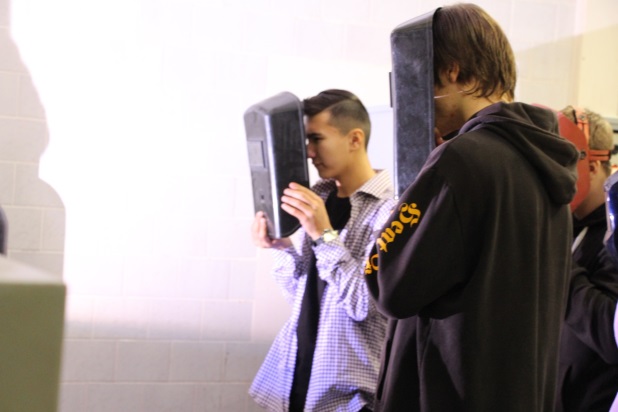 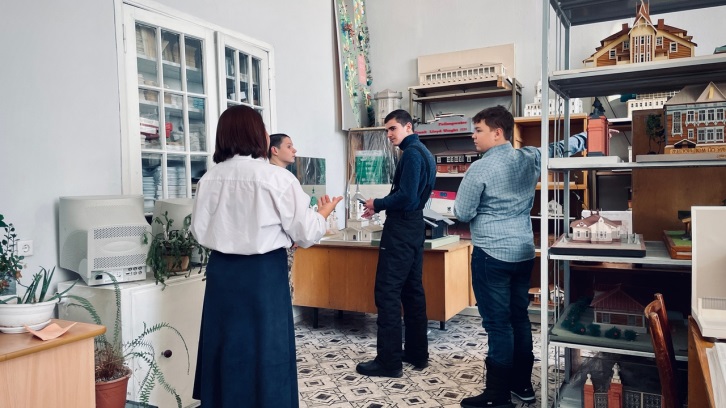 6
Мероприятия, проводимые университетом, по заявкам от образовательных учреждений
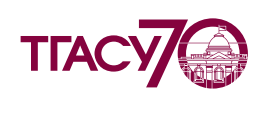 Встречи
Профориентационная встреча со школьниками рамках классных часов.
Разъяснение правил приема и презентация направлений обучения для родителей
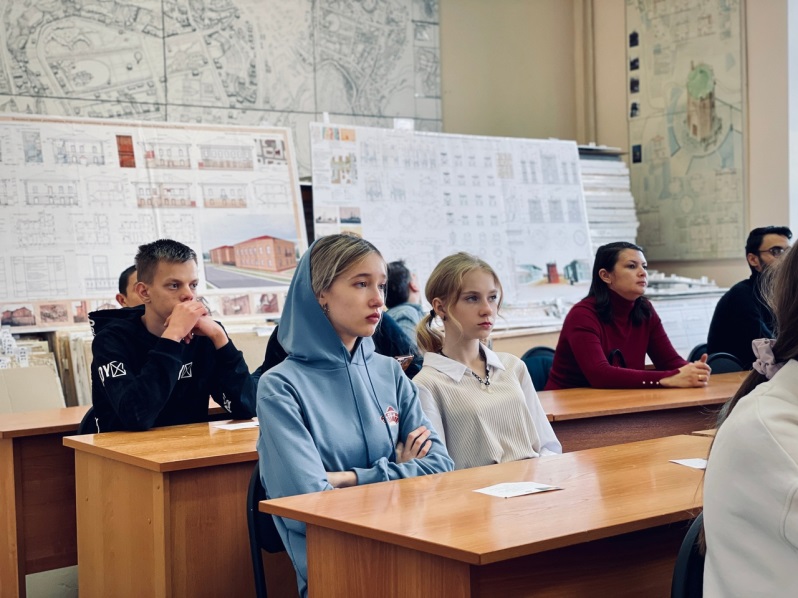 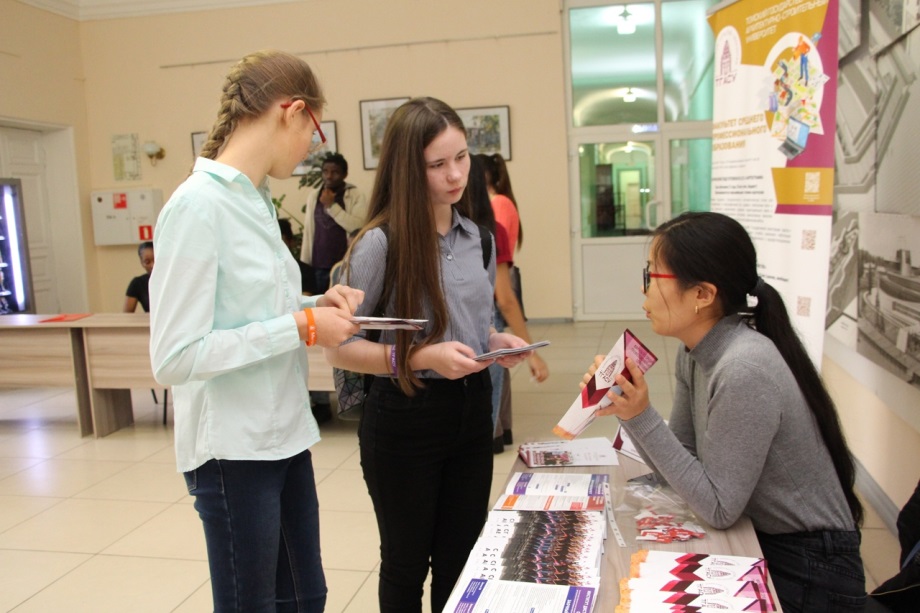 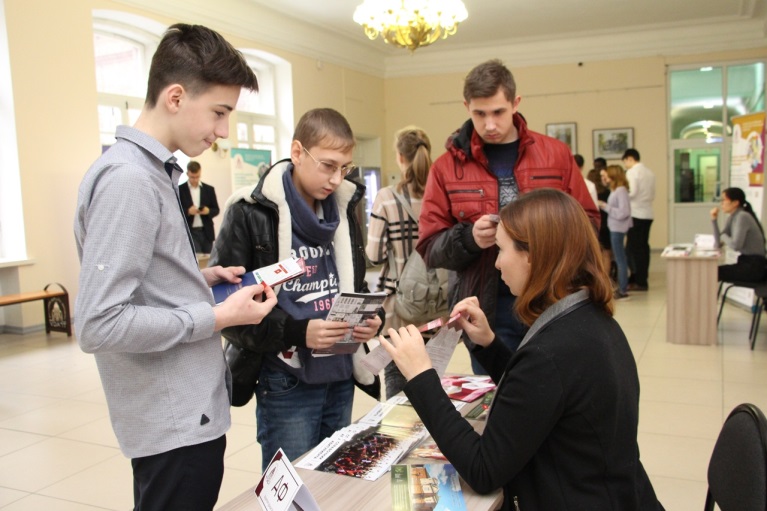 7